June 2022
Update on the IEEE SA Position Statement “Intelligent Spectrum Allocation and Management”
Date: 7 June 2022
Author:
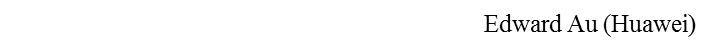 Slide 1
June 2022
IEEE SA Position Statement “Intelligent Spectrum Allocation and Management”
Background
On 5 September 2018, IEEE SA developed (and was approved by the Board of Governor (BoG)) an IEEE SA (OU) Policy Position statement on Intelligent Spectrum Allocation and Management.
Per the IEEE Global Public Policy Committee (GPPC) procedures/process, after three years public policy statements need to be reviewed for renewal, update or archival. IEEE SA is at this point with the Intelligent Spectrum Allocation and Management statement.
IEEE SA is reaching out to IEEE 802 and see if we think that statement should be renewed and/or updated (there are some dated items in the statement) or archived.
Timeline
Due to the Public Policy review processes at the IEEE SA and IEEE, having our input regarding if a desire to renew it/revise it by mid-June would be the best.
If IEEE SA decides to renew/revise the statement, the process will then include gathering input to revise the statement, and sharing it with interested stakeholders across the IEEE for awareness and input. Once this is complete, draft a version that would be reviewed by the IEEE SA Strategic Planning Coordination Committee (SPCC) and recommended for approval by the IEEE BoG.
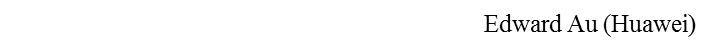 Slide 2
June 2022
Feedback from IEEE 802.18 participants
A discussion was held on 2 June 2022 during the weekly IEEE 802.18 teleconference call
No participant objected that IEEE 802 to indicate to IEEE SA to revise the position statement.
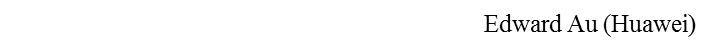 Slide 3
June 2022
Next steps
If there is no objection from IEEE 802 EC, then
IEEE 802 Chairman to indicate to IEEE SA to renew/revise the position statement.
IEEE 802 Chairman to consider whether the revision process be discussed at the EC level (e.g., establishing an ad-hoc) or at the RR-TAG level.
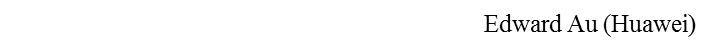 Slide 4